Содержание учебных предметов АООП 5-9 класса. Проект рабочей программы по математике 5 класса.
ПОЯСНИТЕЛЬНАЯ ЗАПИСКА
Адаптированная рабочая программа составлена на основе  Федерального Государственного Образовательного стандарта для умственно отсталых детей, проекта примерной основной образовательной программы для умственно отсталых детей.
     Перечень нормативных документов:
-   Федеральный государственный образовательный стандарт образования обучающихся с умственной отсталостью и интеллектуальными нарушениями приказ №1599 от 19.12.14.;
- Учебник для специальных (коррекционных) образовательных учреждений VIII вида. Математика. 5 класс. Перова М.Н., Капустина Г.М.
Цель обучения: 
подготовить обучающихся с особыми образовательными потребностями к жизни и овладению доступными профессионально-трудовыми навыками.
Задачи  обучения:
- дать учащимся такие доступные количественные, пространствен­ные, временные и геометрические представления, которые помогут им в дальнейшем включиться в трудовую деятельность;
- использовать процесс обучения математике для повышения уровня общего развития обучающихся с особыми образовательными потребностями  и кор­рекции недостатков их познавательной деятельности и личностных качеств;
- развивать речь учащихся, обогащать ее математической терми­нологией;	
- воспитывать у учащихся целенаправленность, терпеливость, работоспособность, настойчивость, трудолюбие, самостоятельность, навыки контроля и самоконтроля, развивать точность измерения и глазомер, умение планировать работу и доводить начатое дело до завершения.
МЕЖПРЕДМЕТНЫЕ СВЯЗИ
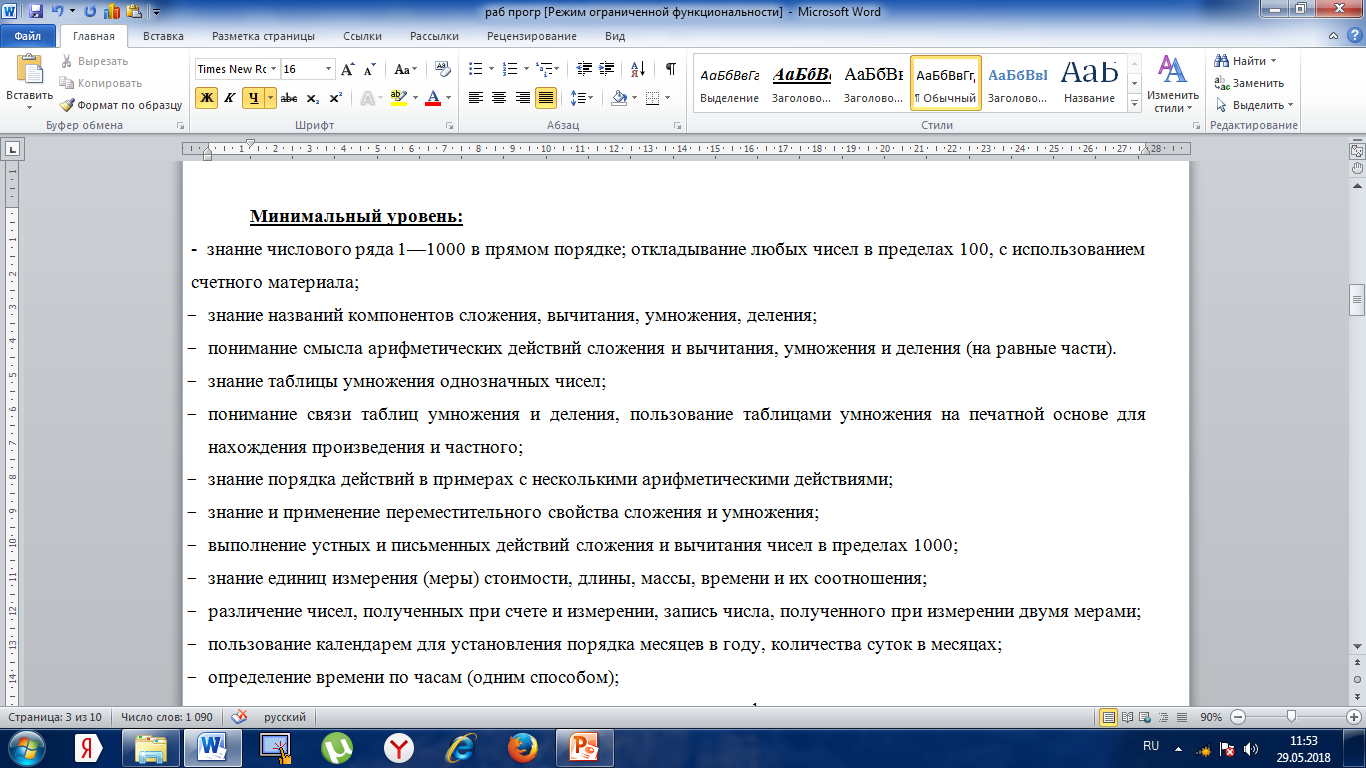 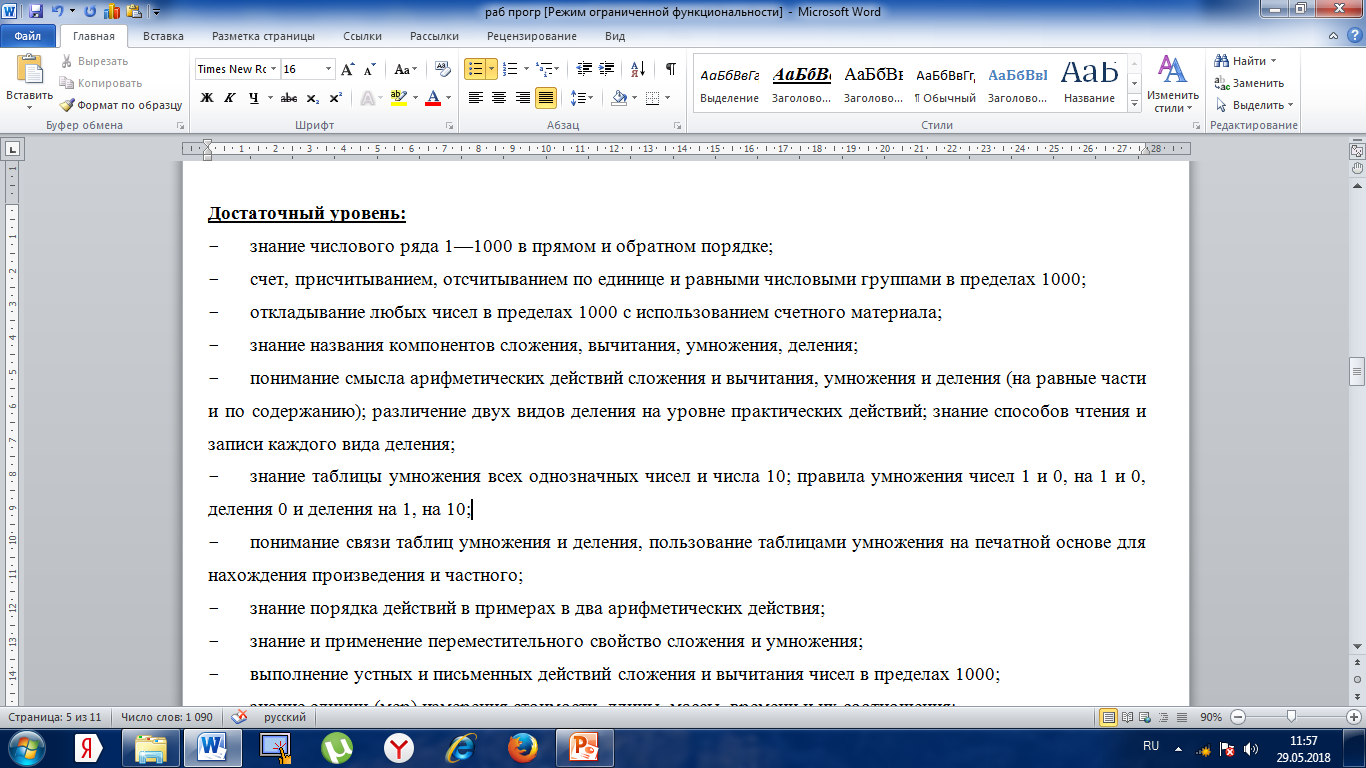 СТРУКТУРА КУРСА
Календарно-тематическое планирование
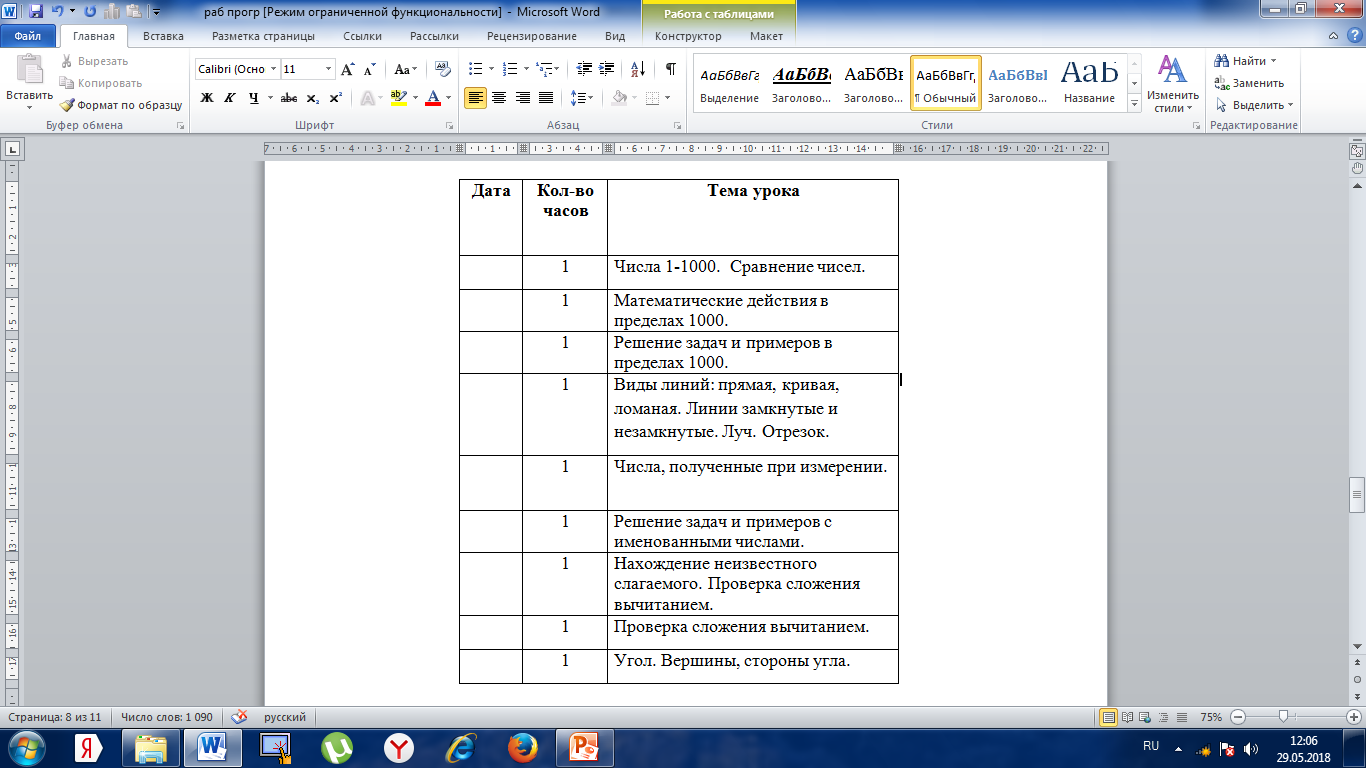